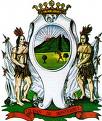 DICIEMBRE 2016
2015-2018
Indicadores
de Adquisiciones
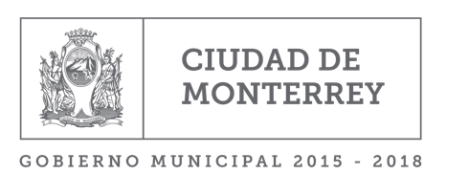 SECRETARÍA DE ADMINISTRACIÓN
DIRECCIÓN DE ADQUISICIONES
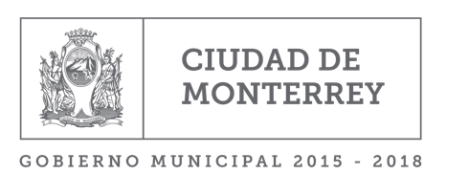 SECRETARÍA DE ADMINISTRACIÓN
REQUISICIONES CAPTURADAS
Cantidad de Requisiciones recibidas y capturadas por la Dirección de Adquisiciones
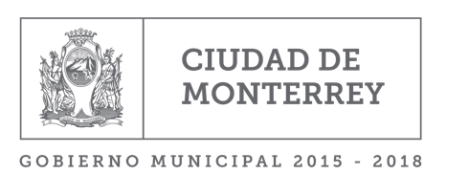 SECRETARÍA DE ADMINISTRACIÓN
TIEMPO QUE TARDA UNA REQUISICIÓN DESDE SU CAPTURA HASTA QUE SE AUTORIZA UNA ORDEN DE COMPRA
Promedio
Histórico
Estadístico 
___7 Días__ Observaciones
Mensuales
Tiempo de recepción de una requisición hasta la autorización de una Orden de Compra
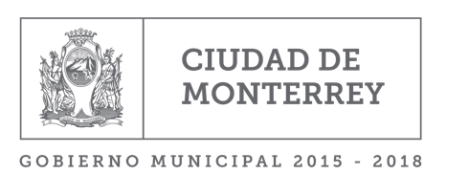 SECRETARÍA DE ADMINISTRACIÓN
ORDENES DE COMPRA EMITIDAS
Cantidad de Ordenes de Compra Emitidas